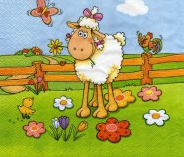 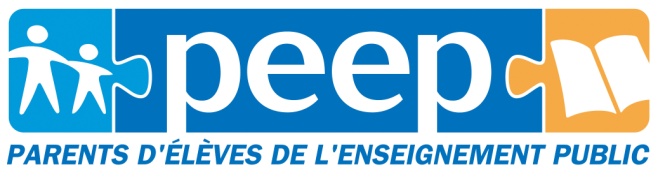 PEEP Ecole Elémentaire Champs Mouton
Qui sommes-nous ?
Nous sommes des parents, comme vous, qui ont des enfants scolarisés à l’Ecole Elémentaire Champs Mouton.

Être représentant de parents d’élèves, c’est participer au plus près à la vie de notre Ecole et accompagner l’éducation de nos enfants. 
Plus concrètement, c’est…

Participer aux réunions du Conseil d’Ecole :
Le Conseil d’Ecole est composé par l’équipe enseignante, un ou plusieurs représentant s de la Mairie et les représentants de parents d’élèves. Il se réunit 3 fois durant l’année scolaire. 
Être un relais d’information pour les autres parents, être à leur écoute et un médiateur si besoin.
Représenter l’Ecole auprès des instances.
Organiser des évènements festifs qui renforceront le lien social.
Travailler en partenariat avec les autres associations de parents d’élèves.

Nous sommes une équipe de parents à l’écoute de vos idées et propositions,
N’hésitez pas à venir nous rejoindre
Pour nous contacter : marielauredague@gmail.com – 06 86 45 68 03

La PEEP Chatou, c’est :
Une association de parents d’élèves autonome. 
Porte-parole de toutes les familles pour défendre les intérêts de vos enfants et vous informer sur la vie de l’école.
www.peepchatou.com
peep.chatou@gmail.com